English
This week we will be using our prediction and deduction skills from a series of pictures to base our comprehension and writing around. There is some geography and art activities to complete too – have fun!
Day One – Under the bed
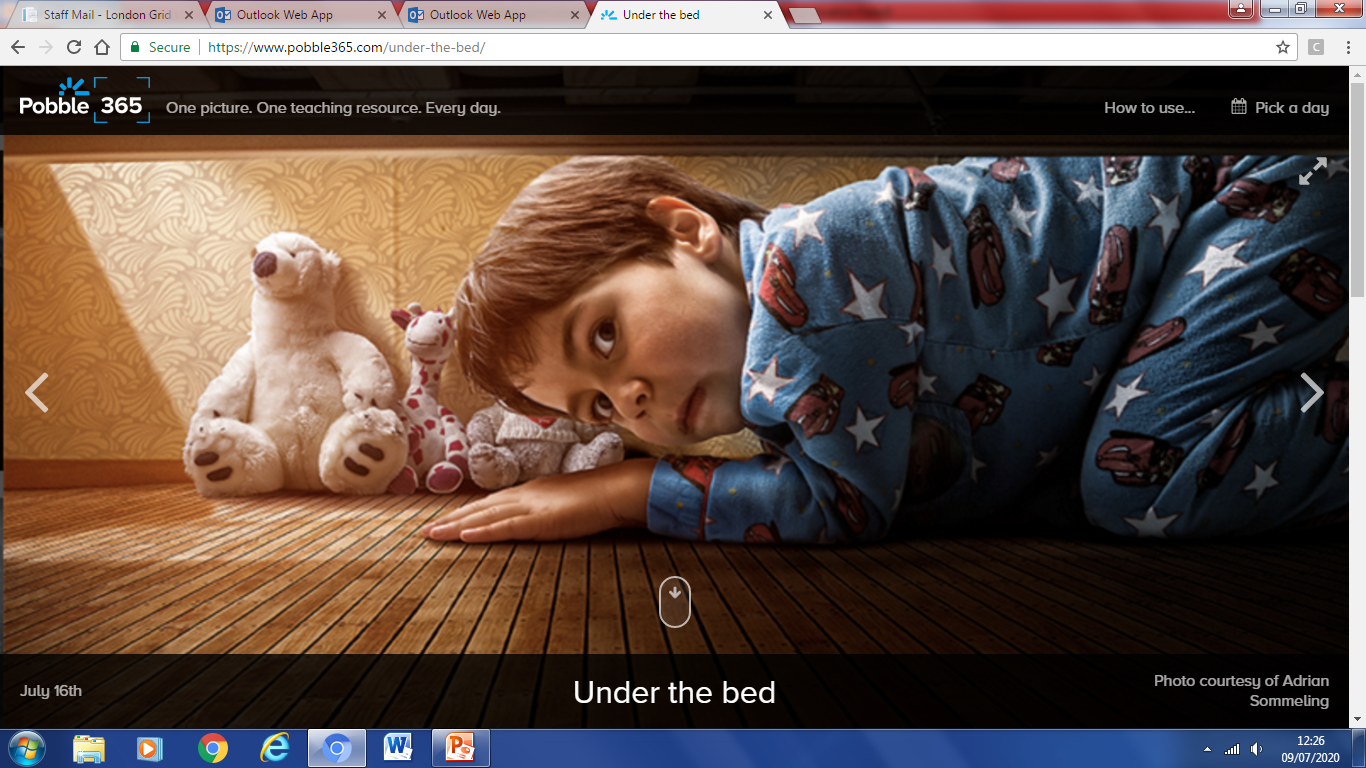 Questions for Day One
What was the noise that Michael heard?
What did he see under the bed?
3) What will happen next?
4) How did he feel when he first heard the noise?
5) How did he feel when he looked under the bed?
6) What time of day do you think it is?
7) Have you ever been frightened of anything?
8) Why do things seem more frightening at night?
Day One continued
Example of a story starter.
The scuttling noise had disturbed Michael, and he’d shot bolt upright in bed. After taking a deep breath, he flung himself onto the smooth wooden boards of his bedroom floor and took a peek…
9) Can you write your own paragraph example of how this story could start?
Day One continued
Weak sentences
10) These sentences are ‘weak’ and need your help to become strong. Can you help?
Michael heard a noise. He felt scared. He sat up in bed. He went to the floor. He looked under the bed.
 Perfect picture
11) Can you draw a picture of what Michael saw under the bed?
Monday 13th July 2020
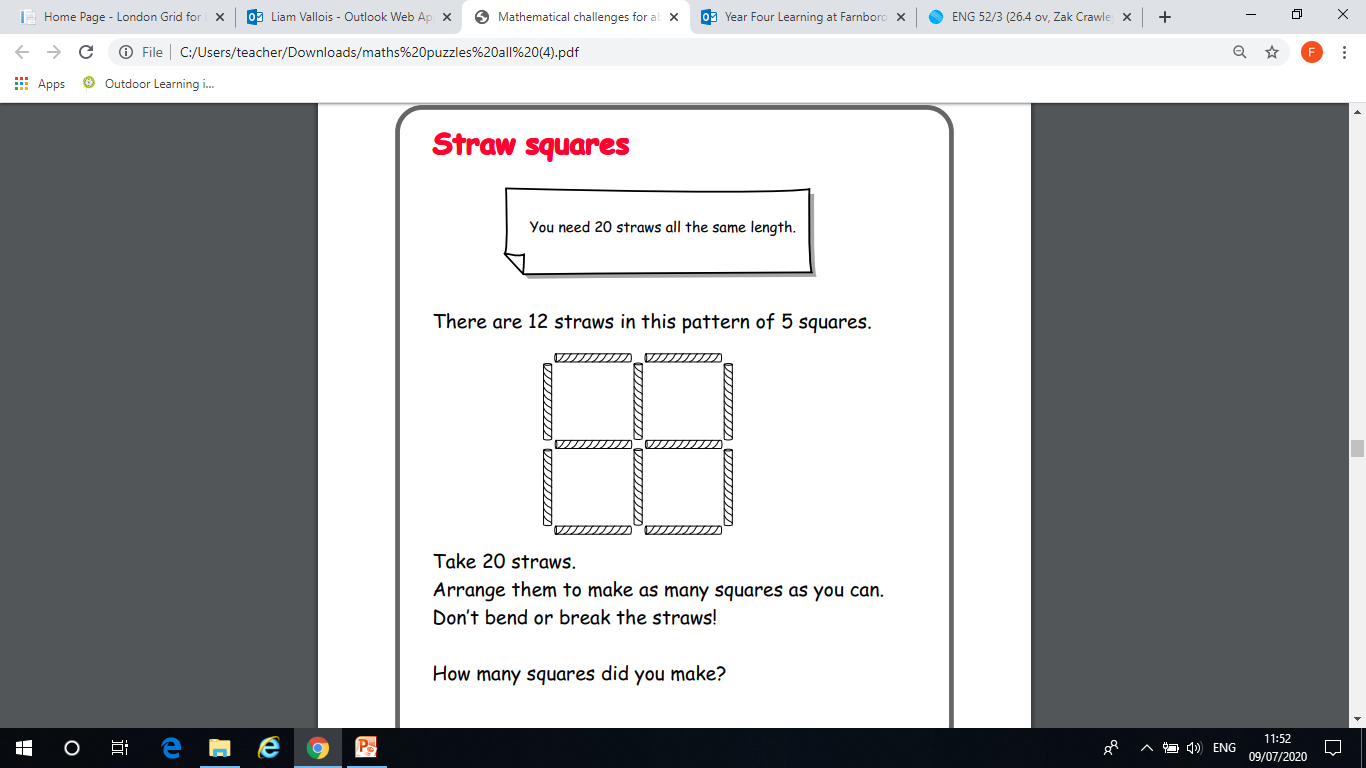 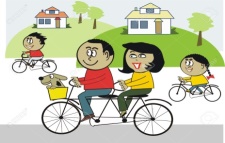 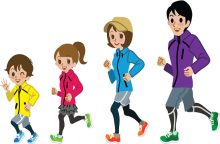 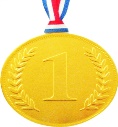 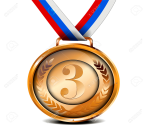 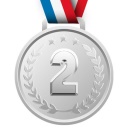 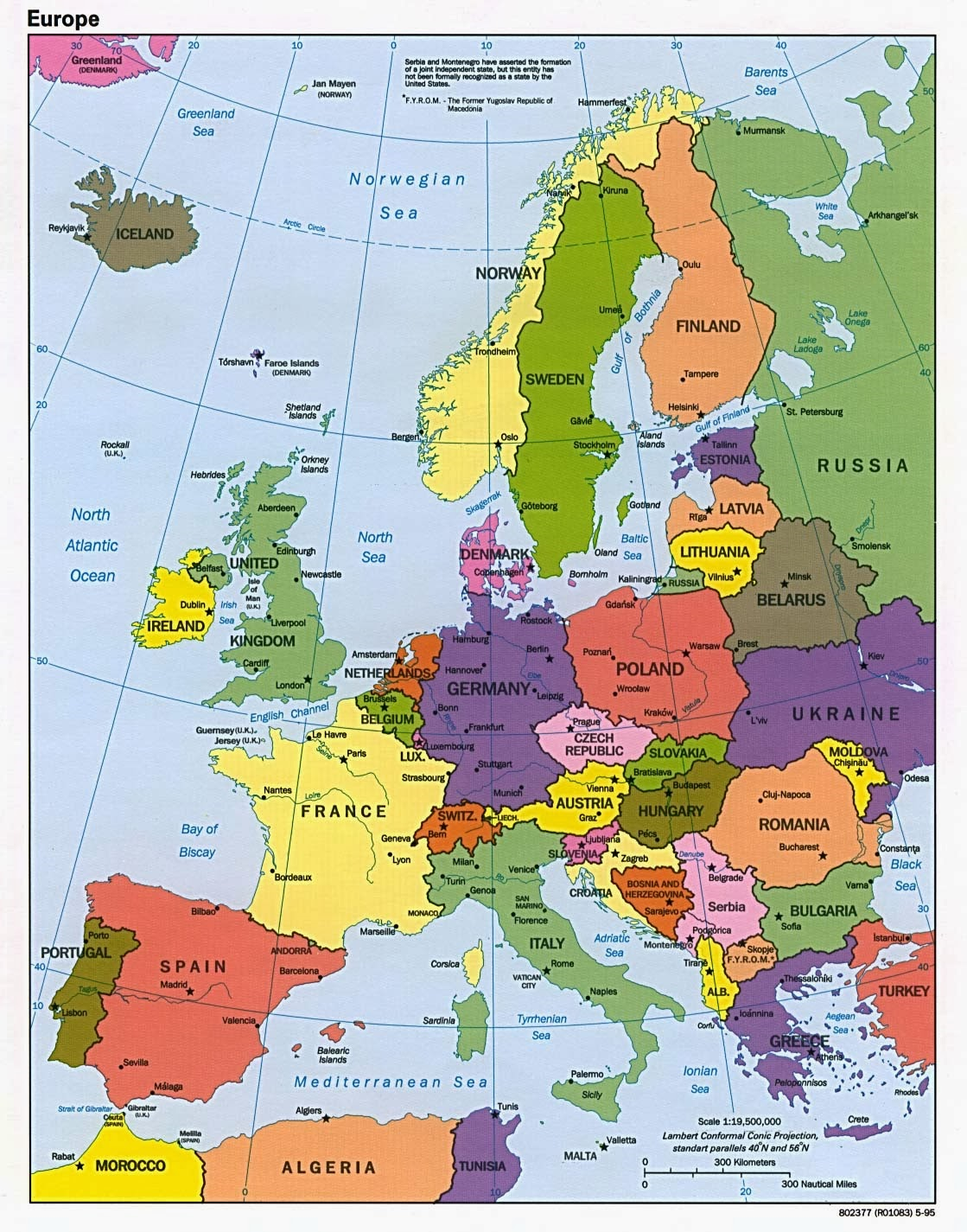 Which country did your class reach?
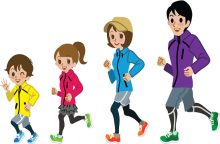 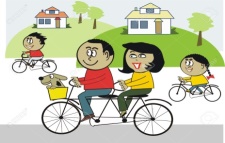 Map of Europe
Which country did your class reach?
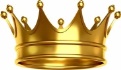 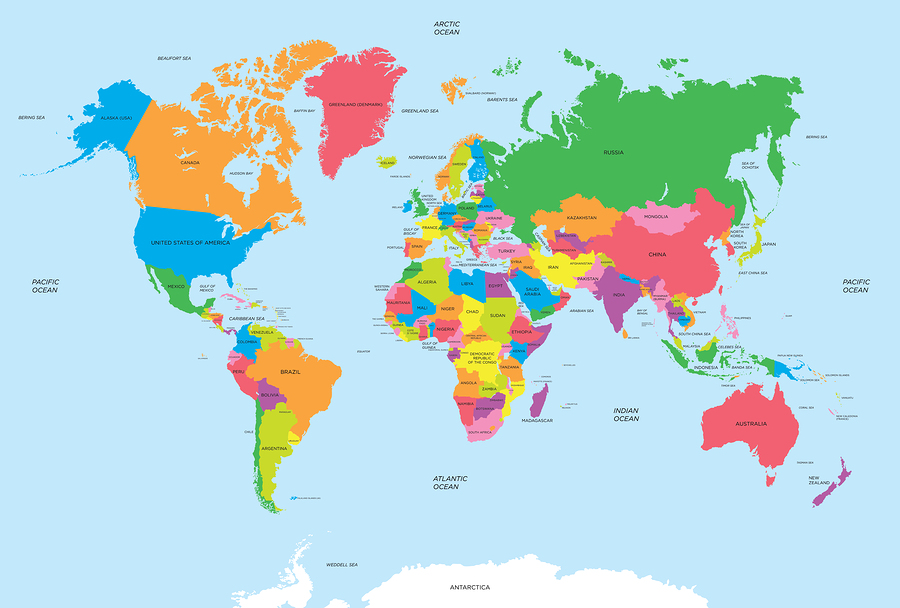 of the World
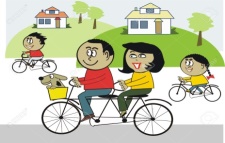 Map of the World
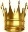 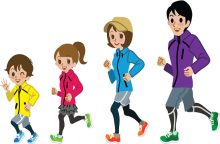 Which country did your class reach?
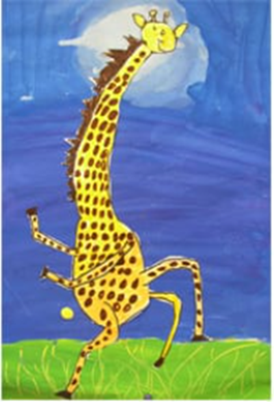 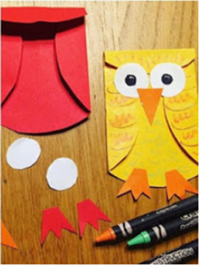 Carnival of the Animals - An Art festival
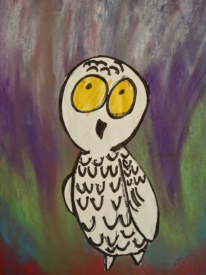 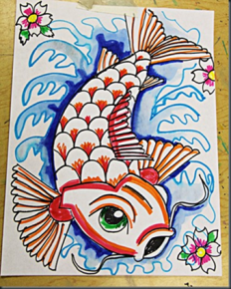 Hello
Over the last 6 weeks you been creating some great art on the theme of “Carnival of the Animals.” 
We hope you have enjoyed the lessons and we have really enjoyed looking at your work. It’s been lovely to hear that family members have also joined in! 
This week I am giving you a choice from my favourite websites…. 
There are so many nice ideas on these websites I found it difficult to choose, so take a look  and decide yourself!

Enjoy ,relax, be creative this week and  
over the summer. 
We would love to see your artwork  in September! 
Take care
Miss Pattison
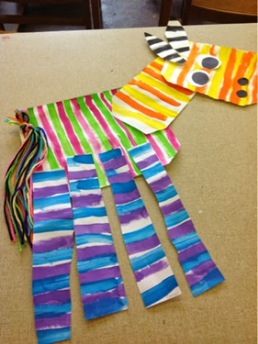 Thank you for sending in  your fabulous artwork! Remember it’s not too late to send your art  to your home learning page. We put up everything that is sent in on the website.
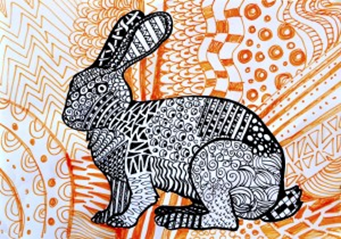 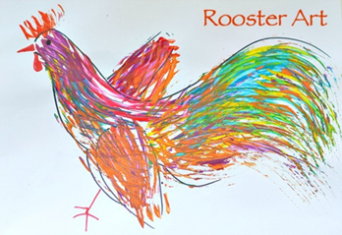 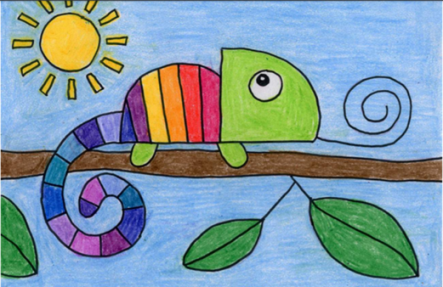 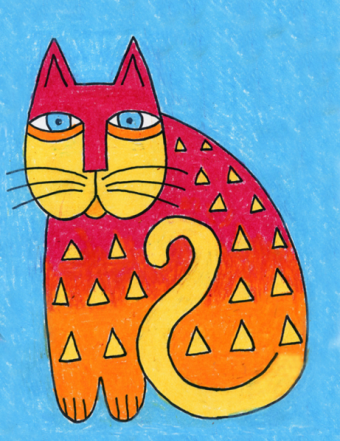 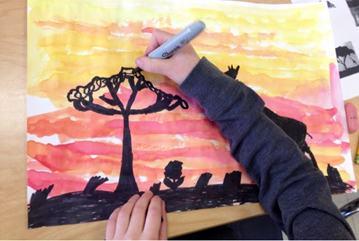 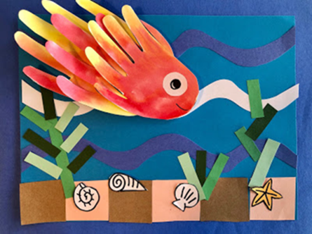 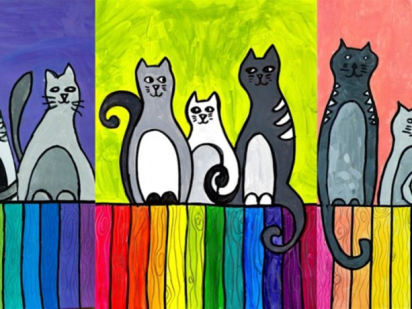 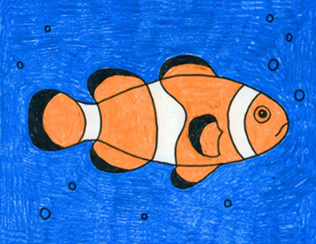 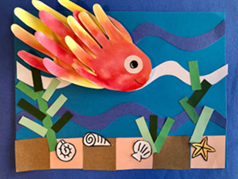 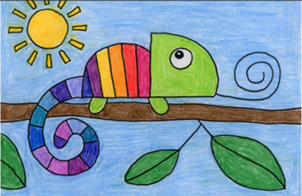 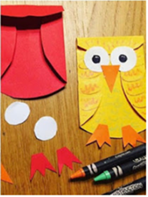 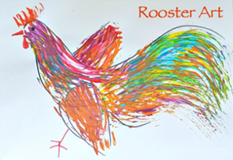 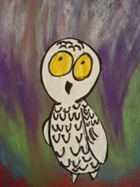 Dear Key Stage  2  children

You are all invited to  Zoom on Tuesday 14th July at 1.35 pm. We would really like  you to  share your artwork from the past few weeks as  if we are walking around our  Farnborough Art Gallery! 
You are also welcome to attend if you are happy just to watch and see your friends showing their artwork! 
The meeting ID and password will be sent out on Friday as usual. 
See you Tuesday! 
Miss Pattison
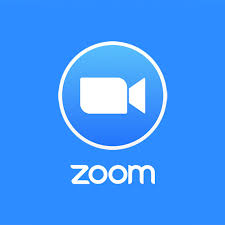 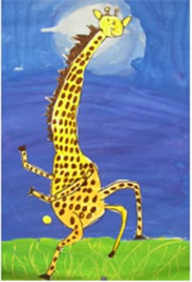 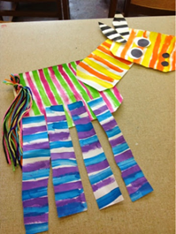 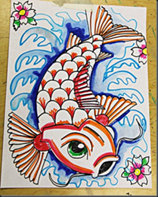 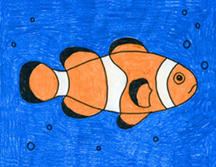 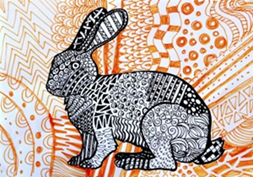 Young artists will enjoy this website
 https://youngschoolart.blogspot.com/
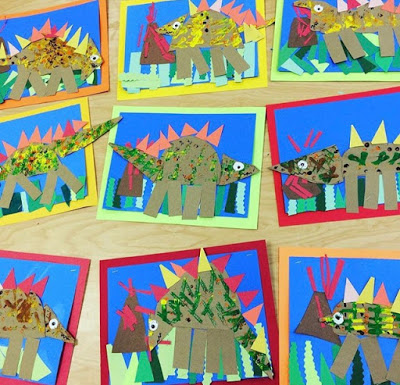 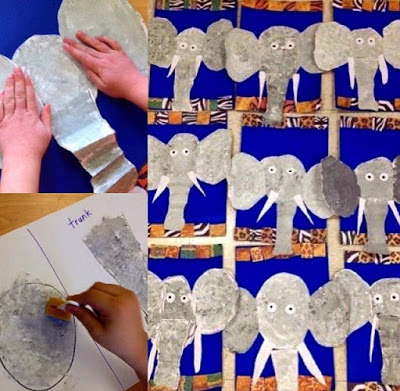 https://youngschoolart.blogspot.com/2020/05/online-art-lessons-week-7.html
https://youngschoolart.blogspot.com/2020/06/
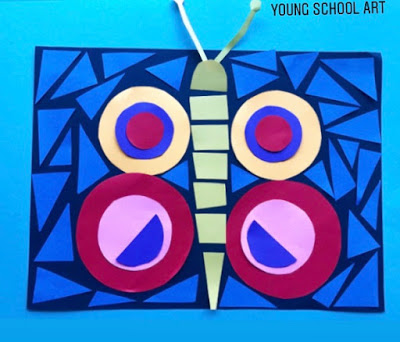 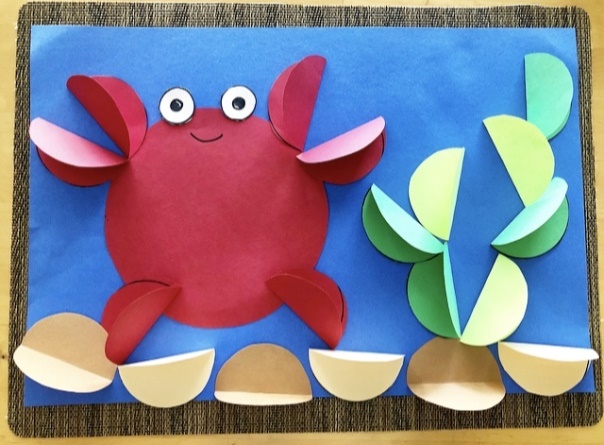 https://youngschoolart.blogspot.com/2020/05/online-art-lessons-week-10.html
https://youngschoolart.blogspot.com/2020/05/online-art-lessons-week-9.html
https://artprojectsforkids.org/ 
Know what you want to draw? This website gives you easy  step by step instructions for virtually every animal. A few suggestions.....
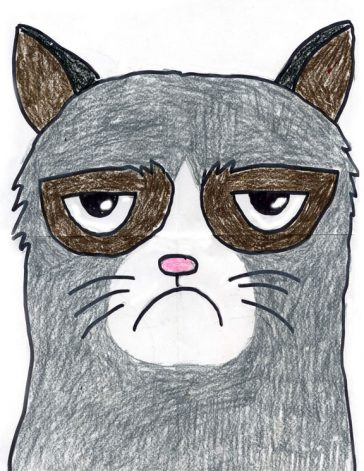 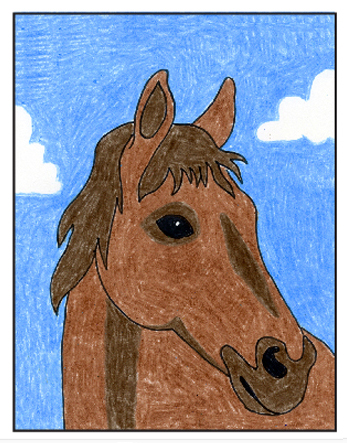 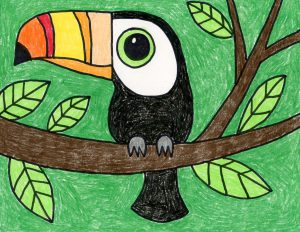 https://artprojectsforkids.org/how-to-draw-a-toucan/
https://artprojectsforkids.org/how-to-draw-a-horse-head/
https://artprojectsforkids.org/draw-grumpy-cat/
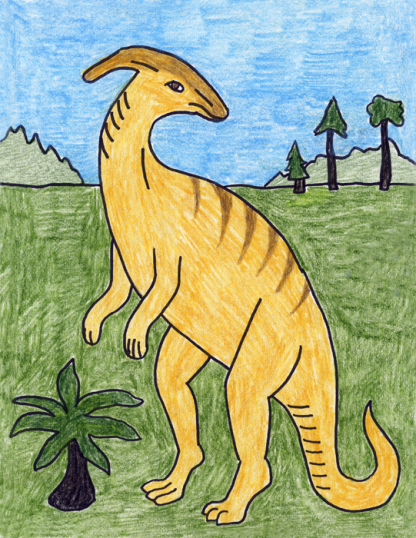 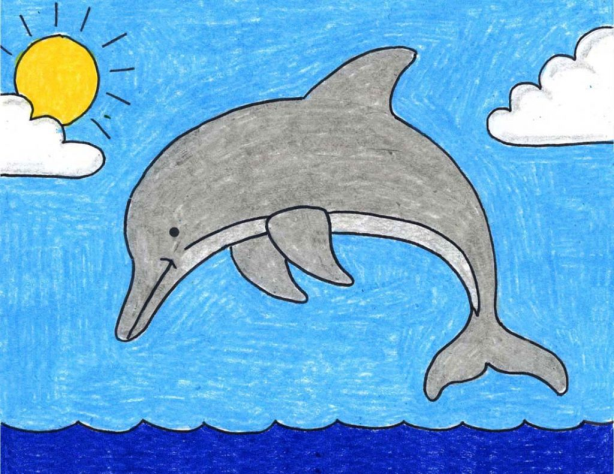 https://artprojectsforkids.org/how-to-draw-a-dolphin/
https://artprojectsforkids.org/how-to-draw-a-parasaur-dinosaur/
For more arty animal ideas  check out this website:
https://afaithfulattempt.blogspot.com/
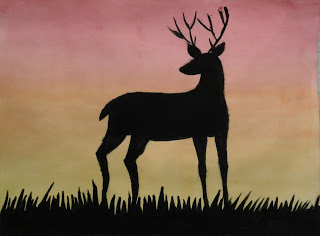 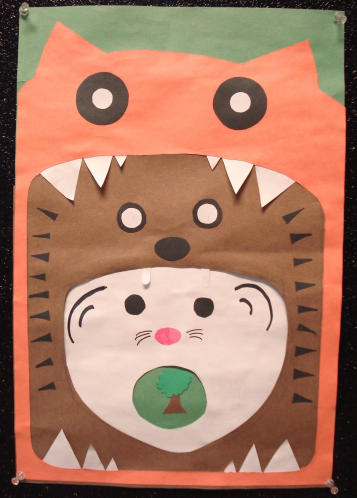 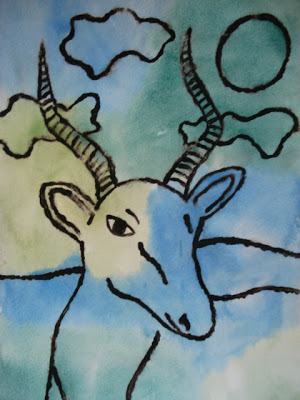 https://afaithfulattempt.blogspot.com/2019/05/antler-animals-in-silhouette.html
https://afaithfulattempt.blogspot.com/search?q=food+chain+collage+
https://afaithfulattempt.blogspot.com/2011/05/glue-resist-african-animals-watercolour.html
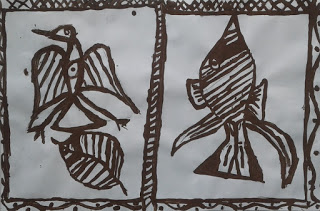 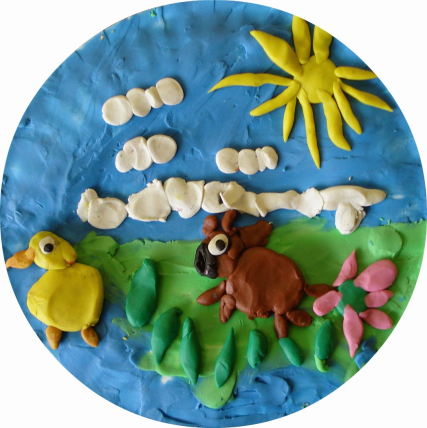 https://afaithfulattempt.blogspot.com/2015/05/plasticine-pictures.html
https://afaithfulattempt.blogspot.com/2019/11/korhogo-cloth-paintings.html
Check out arteascuola.com/ for art lessons that are perfecto! These are aimed at older artists.
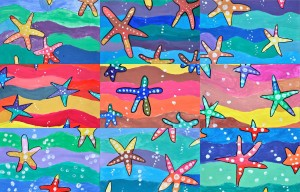 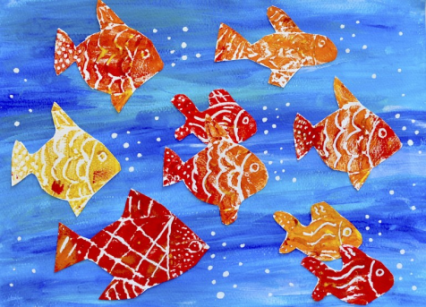 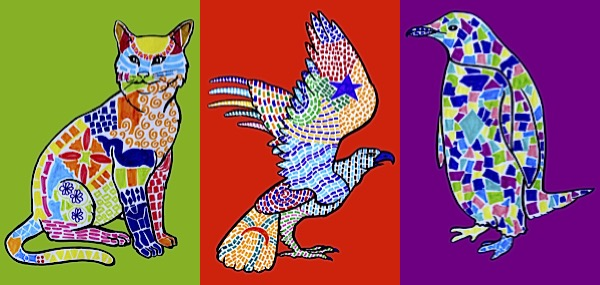 http://arteascuola.com/2014/02/starfish-in-warm-and-cool-colors/
http://arteascuola.com/2015/03/animals-decorated-with-mosaics-inspired-by-gaudi/
http://arteascuola.com/2016/01/so-many-goldfish-prints-with-styrofoam/
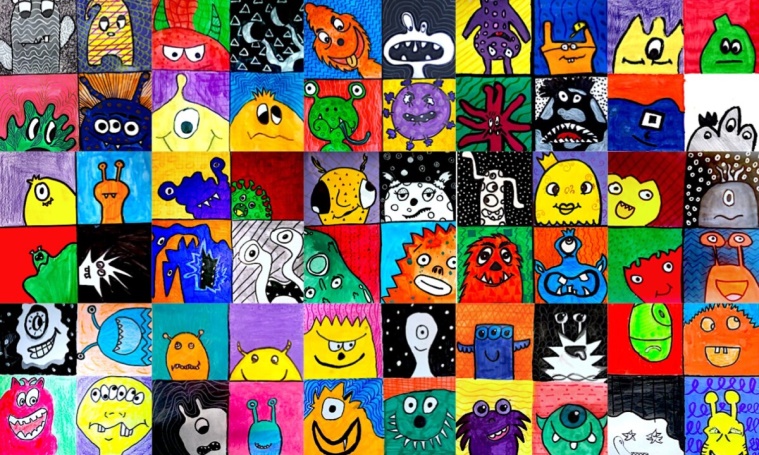 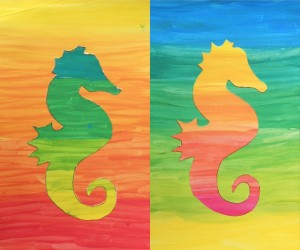 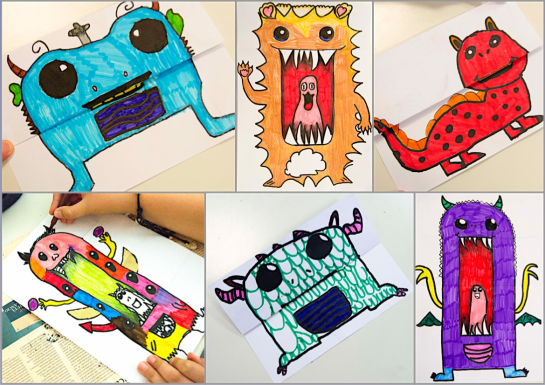 http://arteascuola.com/2020/05/monsters-in-complementary-colors/
http://arteascuola.com/2019/06/cute-or-scary-monster/
http://arteascuola.com/it/2014/04/silhouette-in-gradazioni-cromatiche/
Remember you have the animal outlines on your home learning pages.